August 11-12, 2014 | woodstock, vt
Elective Transmission Upgrade Process Improvements
Background and Project Scope
RC/TC Summer Meeting
Monica Gonzalez
Senior regulatory counsel
Rich Kowalski
Director, transmission strategy & services
Purpose of the Presentation
There are shortcomings in the Elective Transmission Upgrade (ETU)* Process that need to be addressed
Today, we are providing you with the background necessary to establish a common understanding of the ETU Process Enhancement Project (ETU Project) and to facilitate the discussions about the project

*	This presentation contains many acronyms most of which are spelled out and/or will be discussed.  A list of acronyms is available at:  http://www.iso-ne.com/support/training/glossary/index-p8.html.
2
Presentation Overview
Presentation objectives
ETU Project
Objective of the ETU Project
What the ETU Project will accomplish
What the ETU Project will not do
Background to facilitate understanding of ETUs and the ETU Project
OATT transmission service overview
OATT upgrades and cost responsibility
OATT Section II.47.5 ETU Process
Requirements
Rights
ETU constant “free-fall”
ETU’s relation to PTF, OTF and MTF 
ETU examples under the current OATT (and the process shortcomings)
ETU Project schedule
3
The ETU Project
Objectives
What is the Objective of the ETU Project?
The ISO has identified certain shortcomings of the current ETU Process (OATT, Section II.47.5)
ETUs cannot establish a meaningful Queue Position that is not subject to constant “free-fall.”  ETUs are not respected by other projects prior to receiving Section I.3.9 approval.
While the current ETU Process may be used to facilitate a certain resource objective, the absence of a meaningful Queue Position hinders the ability to associate an ETU with a resource
The ETU Process lacks specificity as compared to other OATT processes (e.g., generator interconnection process) thereby making it difficult to manage the process
ETU rights are not comparable to generation
The objective of the ETU Project is to fix these shortcomings within the framework of the existing ISO Tariff
5
What the ETU Project Will Accomplish
Replace the current Section II.47.5 ETU Process with a new OATT Schedule for ETU interconnections
The new Schedule may be based on the framework provided by Schedule 22 – Large Generator Interconnection Procedures/Agreement (LGIP/A)
Stop free-fall problem by creating new requirements and obligations so ETUs can establish and maintain a meaningful Queue Position
Allow ETUs to be associated with a resource seeking to achieve a specific resource objective
ETU Process to complement the Generator Interconnection Process
For certain ETUs, extend interconnection service products that are comparable to those available to generators
Market rule modifications to integrate the ETUs into the existing Forward Capacity Market structure
6
What the ETU Project Will Not Do
The ETU Project will not:
Change the fundamental structure of the ISO Markets, Transmission Service or Operations
Recognize any physical priority rights over Pool Transmission Facilities (PTF) tie-lines or any internal transmission facilities
Create a new capacity market construct
Create ISO authority for transmission upgrade interconnections to Non-PTF, Other Transmission Facilities (OTF), or Merchant Transmission Facilities (MTF)
Allow for an ETU to be proposed for the purpose of altering the completion of Regional System Planning (RSP) projects (regardless of process phase), which are not in commercial service
7
Background to facilitate Understanding of etus and the ETU project
OATT Transmission Service Overview
OATT Service Over the Transmission Facilities
10
OATT Transmission Services
11
OATT Transmission Services, cont.
12
Impact of Transmission Serviceupon Internal Generation and External Transactions in the DAM and RTM
Dispatch of Internal Generation, and Scheduling, Curtailment and Interruption of External Transactions in Day-Ahead Market (DAM) and Real-Time Energy Market (RTM)
14
Current ETU process
OATT Section II.47.5 ETU Process
Current ETU Process Requirements
Submit non-standardized application, along with $2,500 deposit
If required, initiate a System Impact Study with ISO and affected transmission owners 
Complete System Impact Study and provide notice as to whether Section I.3.9 approval will be pursued
Obtain Section I.3.9 approval; ETUs are not respected by other projects prior to receiving Section I.3.9 approval
Enter into support and interconnection agreements with interconnecting and affected transmission owners
16
OATT Section II.47.5 ETU Process, cont.
Current ETU Rights
No energy or capacity service product/rights.  It provides a mechanism for an entity to build a transmission upgrade on the system.  Such upgrade may facilitate a specific resource objective (e.g., achieve a particular service/product), but the ETU itself does not result in the service/product.
May request market rights (e.g., Incremental Auction Revenue Rights (IARRs), Capacity Transfer Rights (CTRs))
17
Why is an ETU in Constant “Free-Fall” Today?
ETU Queue Position is meaningless
	“The completion of a System Impact Study for an Elective Transmission Upgrade and the construction of an Elective Transmission Upgrade shall not delay the completion of a System Impact Study or Facilities Study for a Generator Owner applying to interconnect under the Capacity Capability Interconnection Standard or the Network Capability Interconnection Standard and shall not delay the construction of upgrades for a generating unit interconnecting under these interconnection standards” (§ II.47.5)
Currently
Conceptual project with limited deposit
No material modification provisions
ISO does not control the progress of the studies
There are no consequences for not moving forward
ETUs do not have the same requirements/obligations as generators to establish and maintain a meaningful Queue Position
18
Existing ETU vs. Generator Processes
19
Existing ETU vs. Generator Processes, cont.
20
Can an ETU be PTF, MTF or OTF?
YES
An ETU is a transmission upgrade that modifies/interconnects to the PTF that is paid for by its proponent  
Examples to follow
21
Examples of Types of ETUs under current tariff provisions
ETUs: PTF Upgrades and Additions
ETU Operation
ISO operates DAM/RTM (including the dispatch of the ETU) without recognizing transmission service rights over any internal facilities 
ISO Operates the ETU consistent with Energy Management System (EMS) + ETU physical capabilities to facilitate Security Constrained Economic Dispatch
TOA required; OATT Schedule and Operating Protocol, if needed
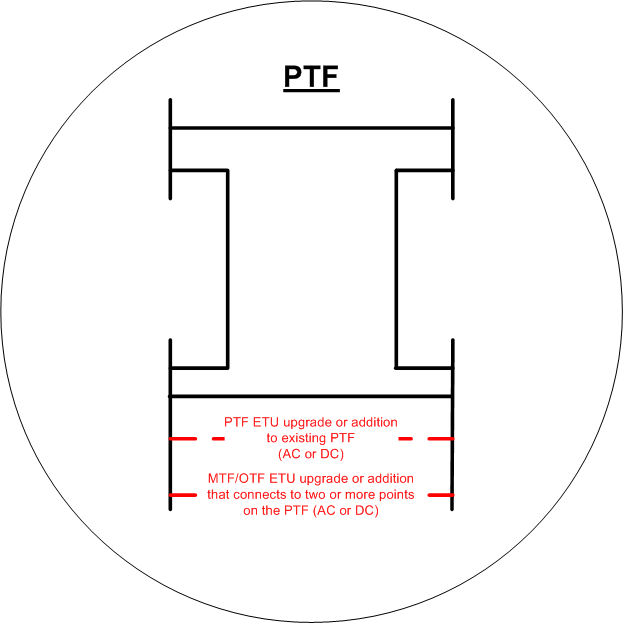 23
ETUs:	- Connections between PTF + Non-PTF	- Connections that facilitate future generator 	  		interconnection
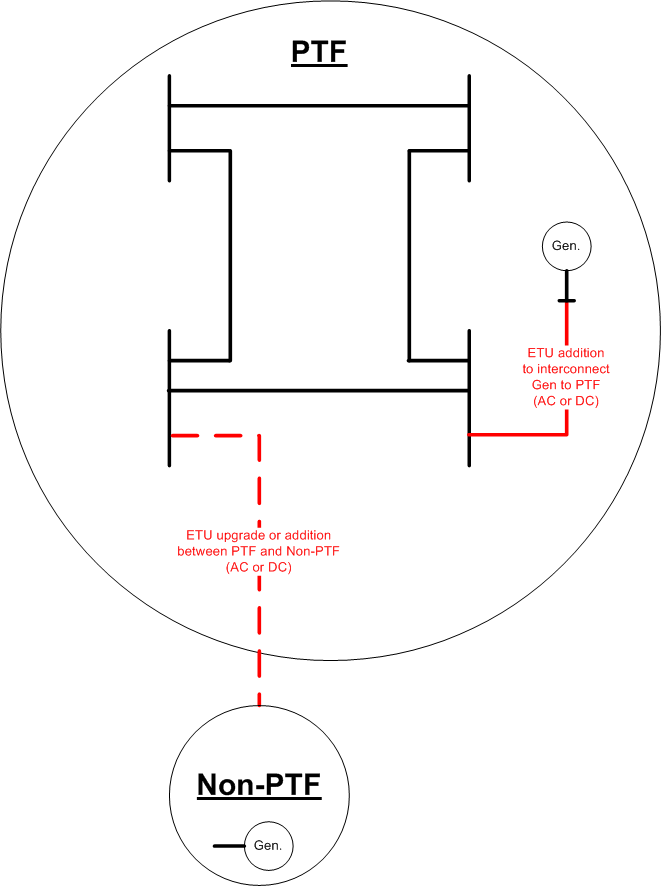 ETU Operation
ISO operates DAM/RTM (including the dispatch of the ETU) without recognizing transmission service rights over any internal facilities 
ISO dispatches the generator(s) based on market data/economic dispatch
In the case of a “Non-Generation Interconnection ETU that connects a generator(s) directly to PTF,” the ETU must be dynamically operated such that it follows the generator’s(s’) economic dispatch signal
ISO operates the ETU consistent with EMS + ETU physical capabilities to facilitate Security Constrained Economic Dispatch
TOA required; OATT Schedule and Operating Protocol (as applicable)
24
ETUs: 3 Types of Connections between ISO-NE	and a Neighboring Control Area
ETU Operation
ISO schedules/curtails (S/C) RTM External Transactions over ETU consistent with similarly positioned external interfaces
An ETU upgrade or addition to an existing external interface must also apply the same transmission service provisions
Cannot administer non-pro forma PTF provisions and pro forma provisions over the same external interface
An upgrade or addition to an existing external interface that:
does not have advance physical reservation requirements (e.g., NY AC, NNC, NE/NB) must also apply PTF S/C logic
has advance physical reservation requirements (e.g., CSC, PI/II, OTF, MTF) must also apply the associated OATT transmission service schedule S/C logic
An addition that establishes a new external interface will be administered in accordance with its TOA and OATT transmission service schedule.  Nothing precludes an OTF /MTF from eliminating advance reservation requirements and applying PTF S/C logic
TOA, OATT Schedule and Coordination Agreement required; Operating Protocol (as applicable)
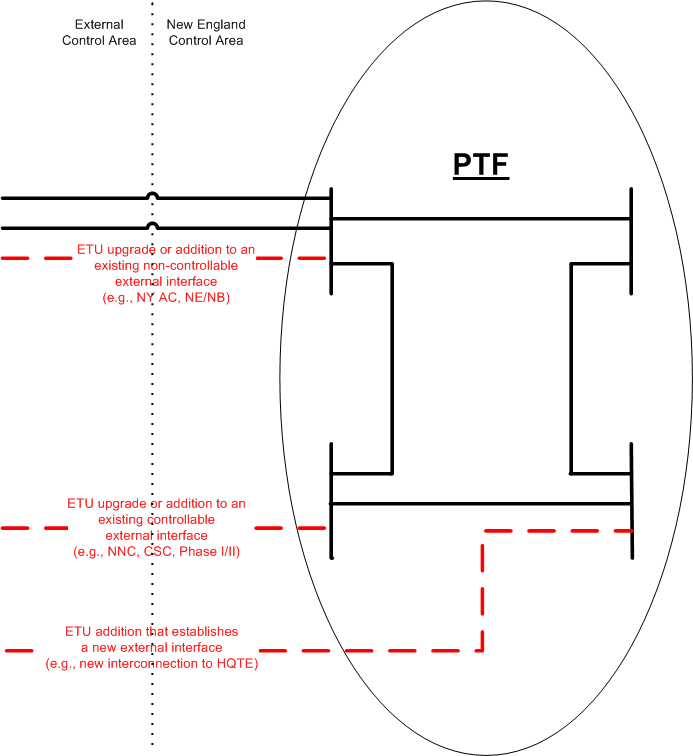 25
For Each of the ETU Examples Described….
Market Considerations
Potential market rights (e.g., IARRs, CTRs) in accordance with the Tariff
The ETU itself does not result in the energy or capacity service/product. It is simply a mechanism for an entity to build a transmission addition/upgrade that could facilitate a specific goal to achieve a particular service/product (e.g., relief of congestion or assist in qualifying capacity).
Deficiencies of current ETU Process
ETU can experience Queue Position free-fall prior to I.3.9 approval
While the current ETU Process may be used to facilitate a certain resource objective, the absence of a meaningful Queue Position hinders the ability to associate an ETU with a resource
ETU Process lacks specificity as compared to other OATT processes (e.g., generator interconnection process)
26
Etu project schedule
Draft ETU TC Project Schedule
TC Schedule
September – Design presentation
October – Design discussion and rules presentation
November – Rules presentation
December – Vote
Filing early next year
28
29